Superconducting RF Photoelectron Source  -
Research for a high-brightness  & continuous wave photo injector  
 at ELBE/HZDR
Jochen Teichert
KfB Meeting Darmstadt
31 Aug. – 1 Sept. 2017 
Verbundforschung in der Physik der kleinsten Teilchen
Radiation Source ELBE & SRF Gun
ELBE User Facility
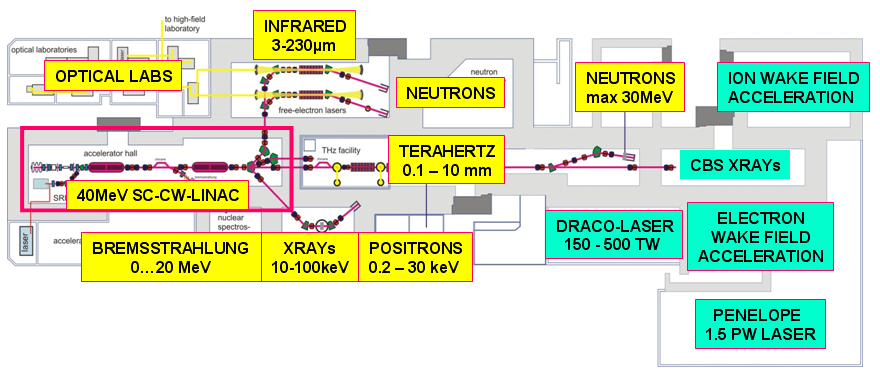 thermionic injector
SRF gun
New applications require
high bunch charges  (1 nC)
ultra short bunches (< 500 fs)
low transverse emittance (1 mm mrad)
Accelerator Research and Development at ELBE:  
                  Superconducting RF Photoelectron  Injector
BMBF Verbundforschung:
Erforschung kondensierter Materie
Physik der kleinsten Teilchen
ELBE SRF Gun II Cryomodule
CInommissioning of SRF Gun II
large grain
Nb cavity
RRR 300
Nb cavity
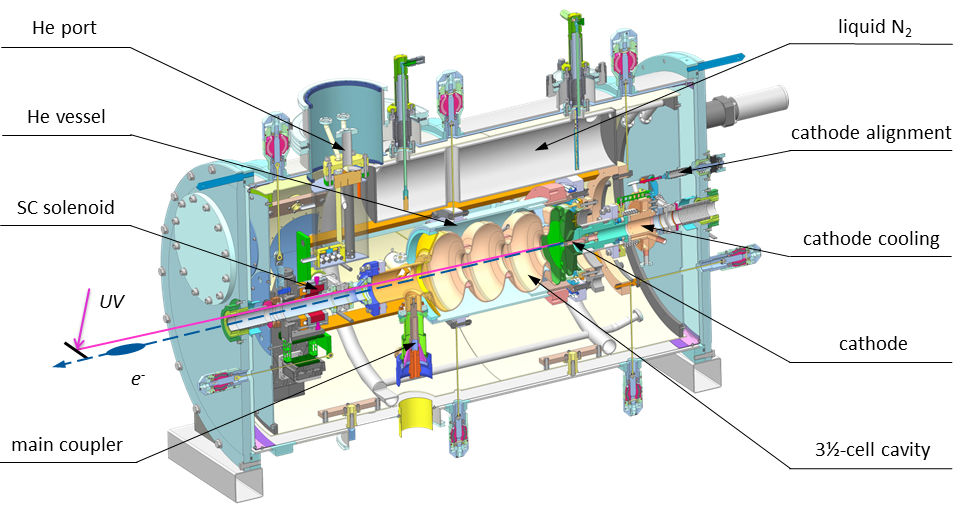 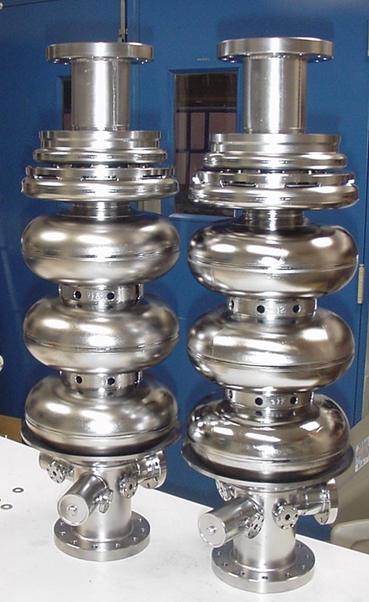 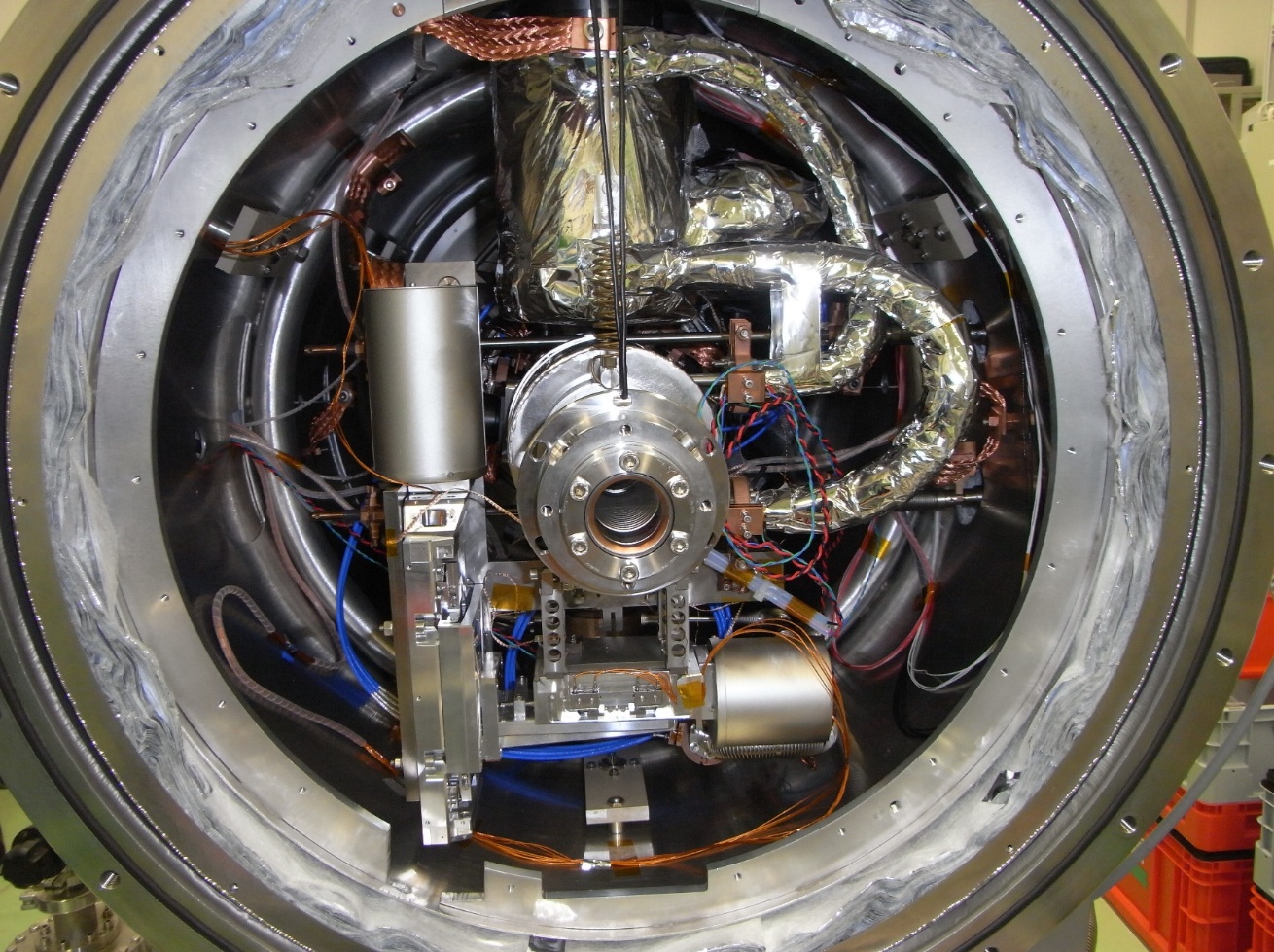 New cavity  - fine grain Nb,
    produced, treated,
    tested at JLab
New cryomodule
    10 cm longer, fabricated and assembled at HZDR  
Integration of a superconducting solenoid
User operation with SRF gun II
Commissioning of SRF Gun II
4 x 12 h user shifts for THz radiation production
80 – 100 pC, Ekin = 4 MeV, 100 kHz 
 10 mW @ 1 THz 
      32 mW@ 0.5 THz
next: shorter bunches wanted
THz spectrum and charge dependence
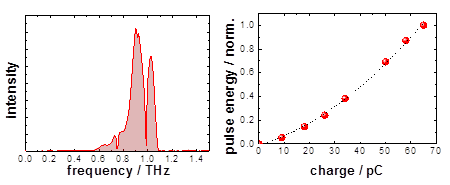 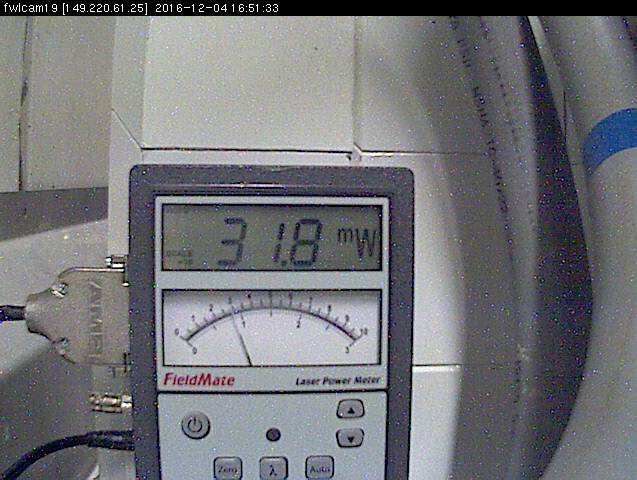 first beam 3.12.2016!
ARD-ST3 test facility TELBE
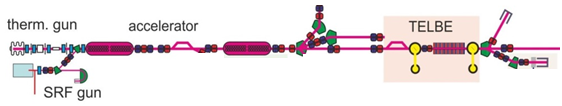 ARD-ST1
MuT /ARD Subtopics  ST1 „SRF“ & ST3 „ps-fs“
Research topics
Photocathodes
	metallic, semiconductors PC 
                  UV  or green light, PCs for polarizes electrons 
CW superconducting RF
	high gradient and high current operation
	LLRF, couplers, RF power sources 
Production of ultra-short electron bunches
	non-linear beam dynamics and compression
	bunch-length measurements
RF superconducting cavity design
	RF & beam dynamic design of gun cavities
	multi-mode cavities 
Beam diagnostic and simulation
	space charge and wake fields
Beam loss,  prevention of radiation damage, radiation hardness